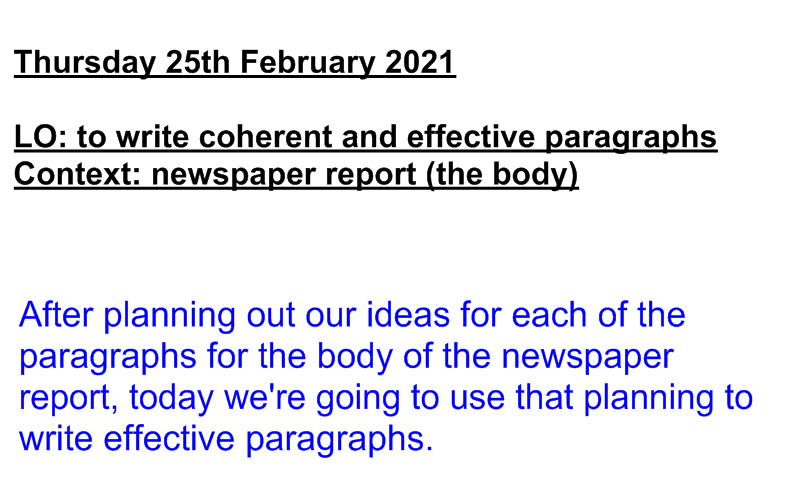 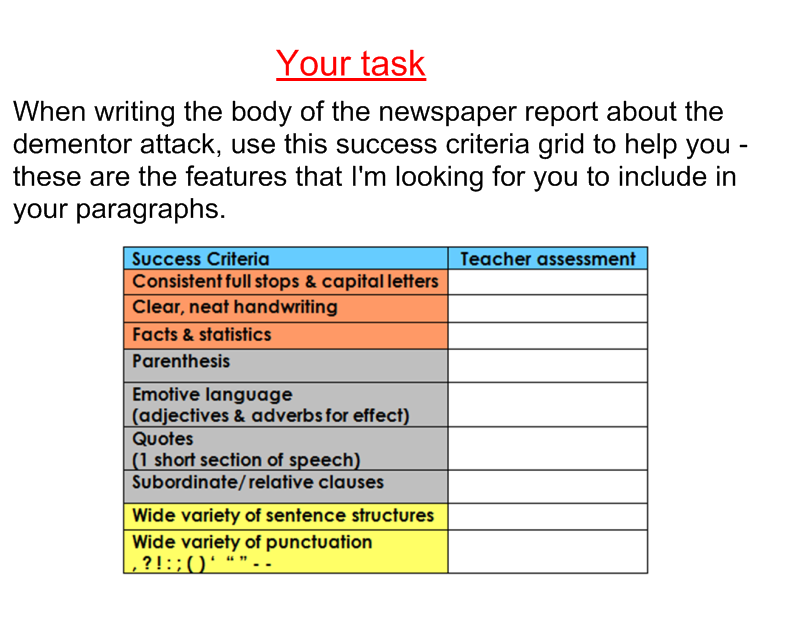 An example to inspire/ motivate/ guide you:

A tranquil and sedate sub-urban estate, Little Whinging (Surrey), is known by muggles to be a quiet residential area where nothing particularly eventful seems to happen; wizards and witches alike, however, know this is simply not true, especially after the horrific and terrifying incidents that are claimed to have happened by the famous Harry Potter of Hogwarts School of Witchcraft and Wizardry: a savage and unprovoked attack by fearsome dementors! An exhausted and shaken Harry Potter – 15 – a fifth-year student, stated, “I was expecting something to happen since Voldemort had returned but this was… terrifying!”

The details of the attack are still in dispute: some say Harry has fabricated this event to simply get more fame; others strongly refute this claim, rallying  in support behind Harry. The dementors allegedly swooped into the area of Little Whinging at 7:30pm on the evening of Friday 5th August, which saw record-breaking temperatures, and turned the whole of the nearby streets and park cold, dark and icy. Without warning, the dementors then menacingly stalked and attacked the two boys (Harry Potter’s cousin, Dudley - a muggle – was also caught up in the event). Miraculously, despite being just 15 years of age, Harry Potter was able to cast a patronus charm that repelled the horrifying guards of Azkaban and allowed him and his cousin to flee from the area to seek safety. A proportion of the wizarding world, including the Ministry of Magic, say that this is preposterous and that no such event happened, simply Harry Potter is trying to mask the fact that he has broken wizarding rules by practising under-age magic in front of muggles. Questions must be asked: were dementors missing from Azkaban prison that evening? Are they accounted for even now?